Threshold Concepts Year 7 The Building Blocks for Learning
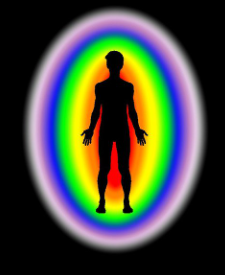 Spirituality: Mirrors
Reflecting on the things greater than ourselves
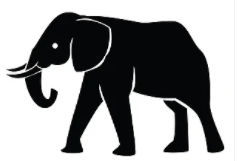 English Threshold Concepts Year 7
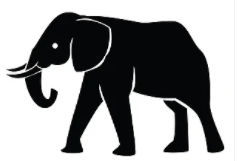 Skellig The Emotional Power of Connected Settings: English Threshold Concepts
Spirituality: Can exploring emotions lead to the search for inner freedom?
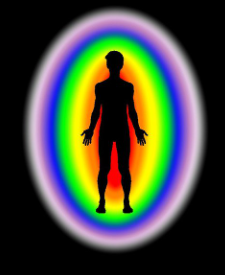 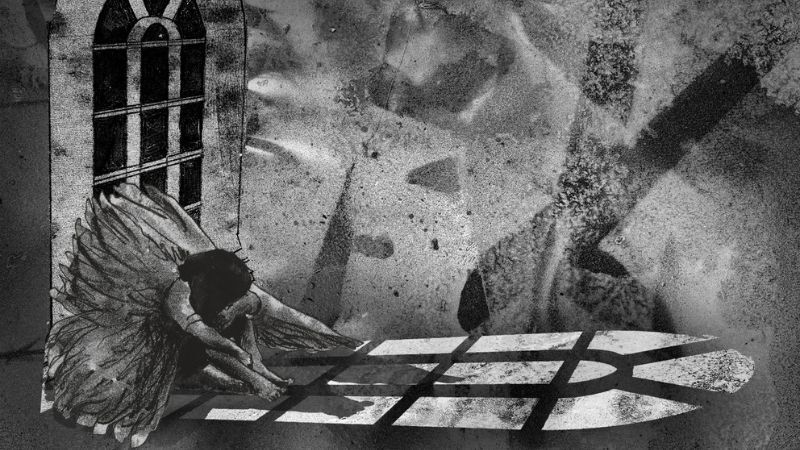 Description
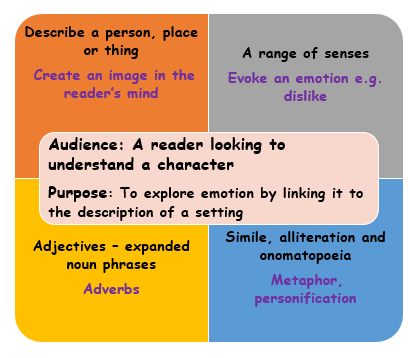 Challenge:Whilst reading, explore how writers use settings to link with the emotions of characters.
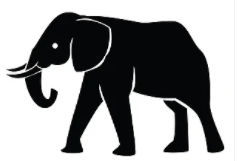 Skellig - Relationships: English Threshold Concepts
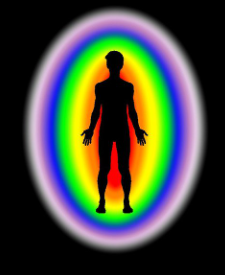 Spirituality: Can writing in role help us to explore emotions and make connects with others?
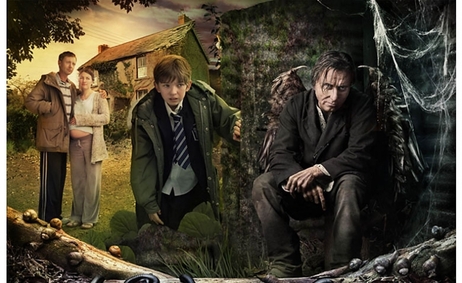 Informal Letter
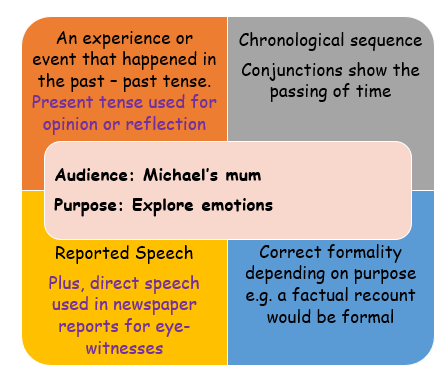 Challenge:Whilst reading Skellig, further explore Michael’s relationships with the characters in the novel.
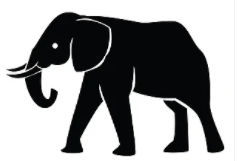 Skellig – The Poetry of William Blake: English Threshold Concepts
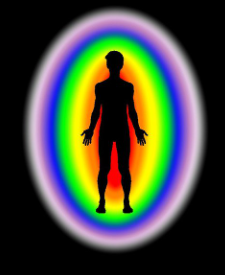 Spirituality: Can the natural world help us flourish?
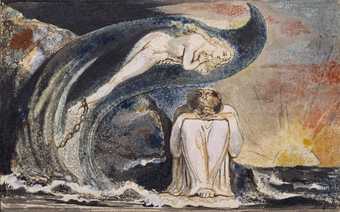 Challenge: Explore further, how William Blake influenced David Almond’s ideas and themes in Skellig.
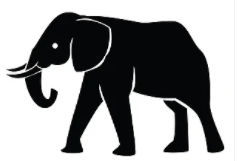 Canterbury Tales Pilgrimage: English Threshold Concepts
Spirituality: Can pilgrimage help us search for inner freedom and connect us with self, others and something beyond?
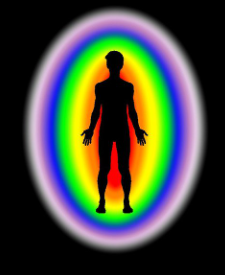 Persuasive leaflet
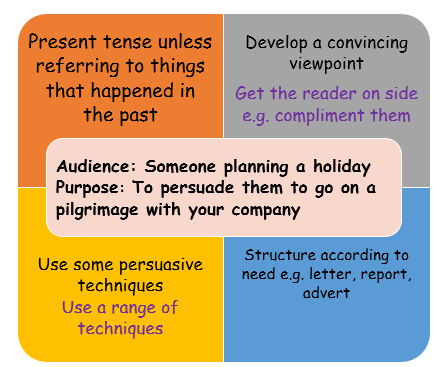 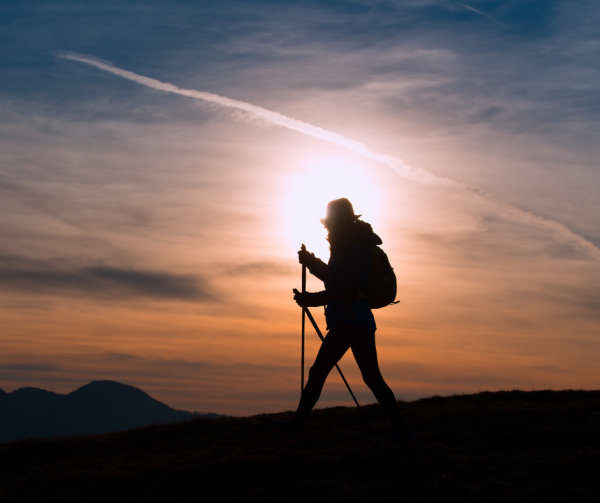 Challenge: Whilst reading, can you identify how a character’s ‘journey’ brings about change.
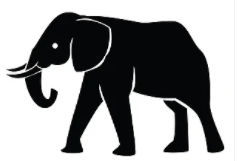 1001 Arabian Nights Shahrazad: English Threshold Concepts
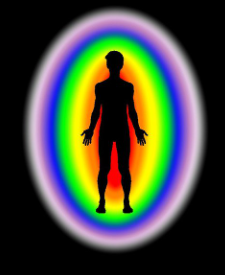 Spirituality: Can writing help us to connect with others?
Speech
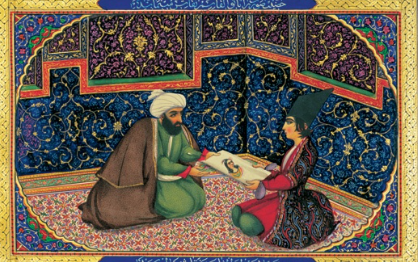 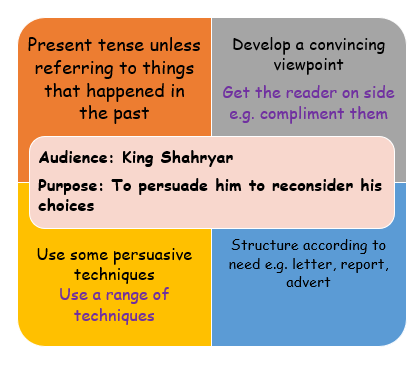 Challenge: Read further stories from 1001 Arabian Nights.
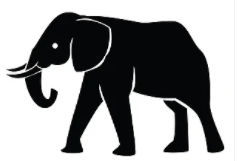 1001 Arabian Nights Sinbad: English Threshold Concepts
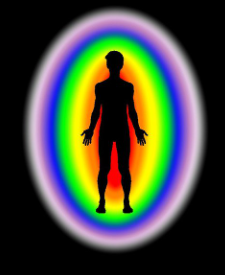 Spirituality: Can writing help us to connect with others?
Travelogue
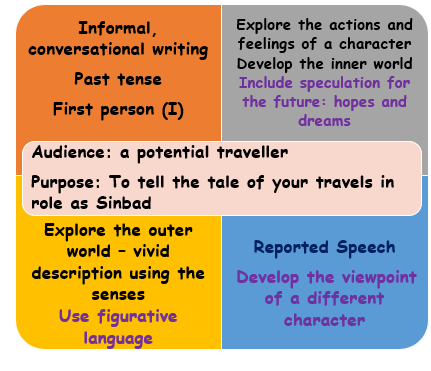 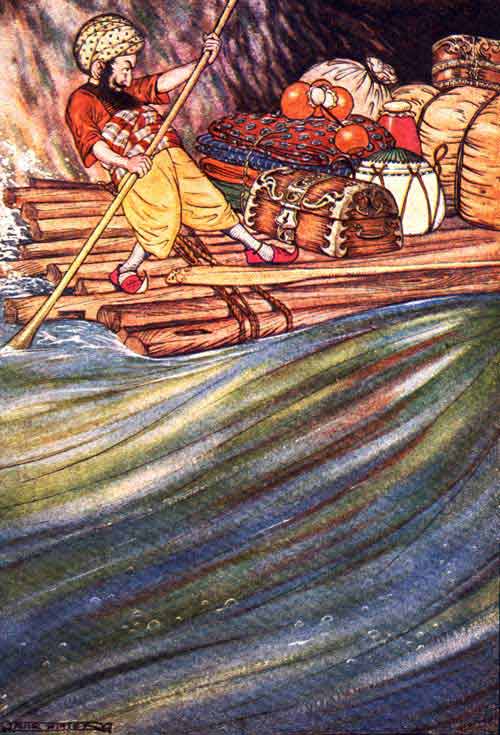 Challenge: Read further stories from 1001 Arabian Nights.
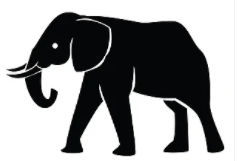 Canterbury Tales Context: English Threshold Concepts
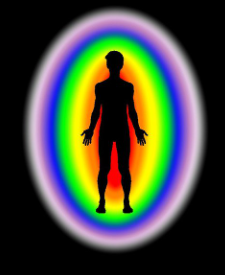 Spirituality: Can a study of history help us to understand where we’ve come from, and where we are going to?
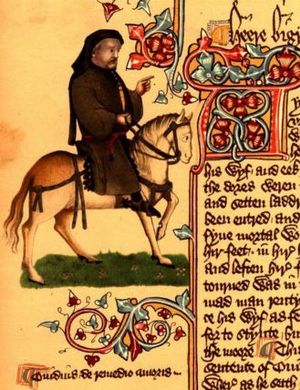 Challenge: Read further stories from The Road to Canterbury. Explore the morals of the stories told by the pilgrims. How is the storyteller linked to the story?
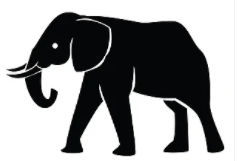 Canterbury Tales Context: English Threshold Concepts
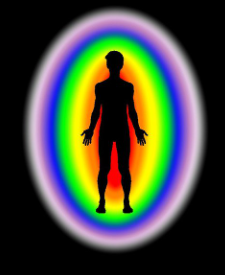 Spirituality: Can moral tales help us to find meaning and purpose in the things we value?
Narrative – a moral tale
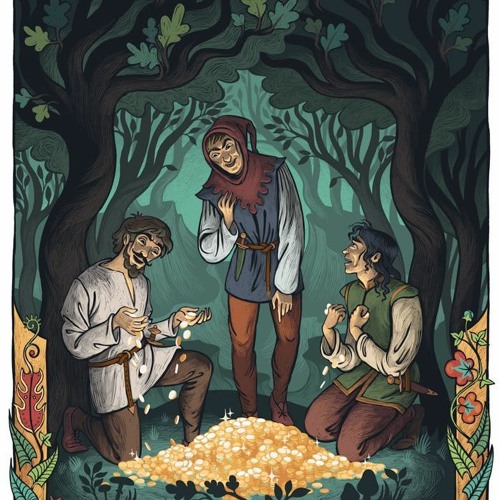 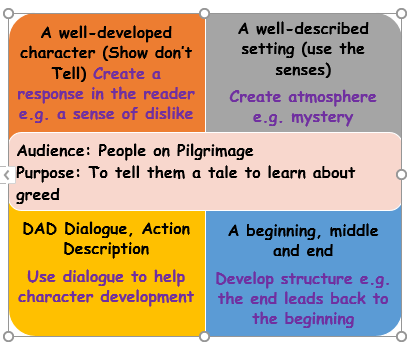 Challenge: Read further stories from The Road to Canterbury. Explore the morals of the stories told by the pilgrims. How is the storyteller linked to the story?
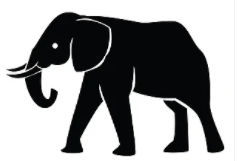 Grammar Punctuation & Spelling: 
English Threshold Concepts